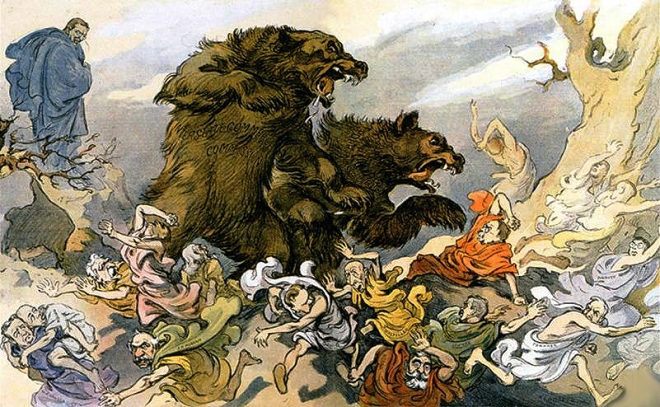 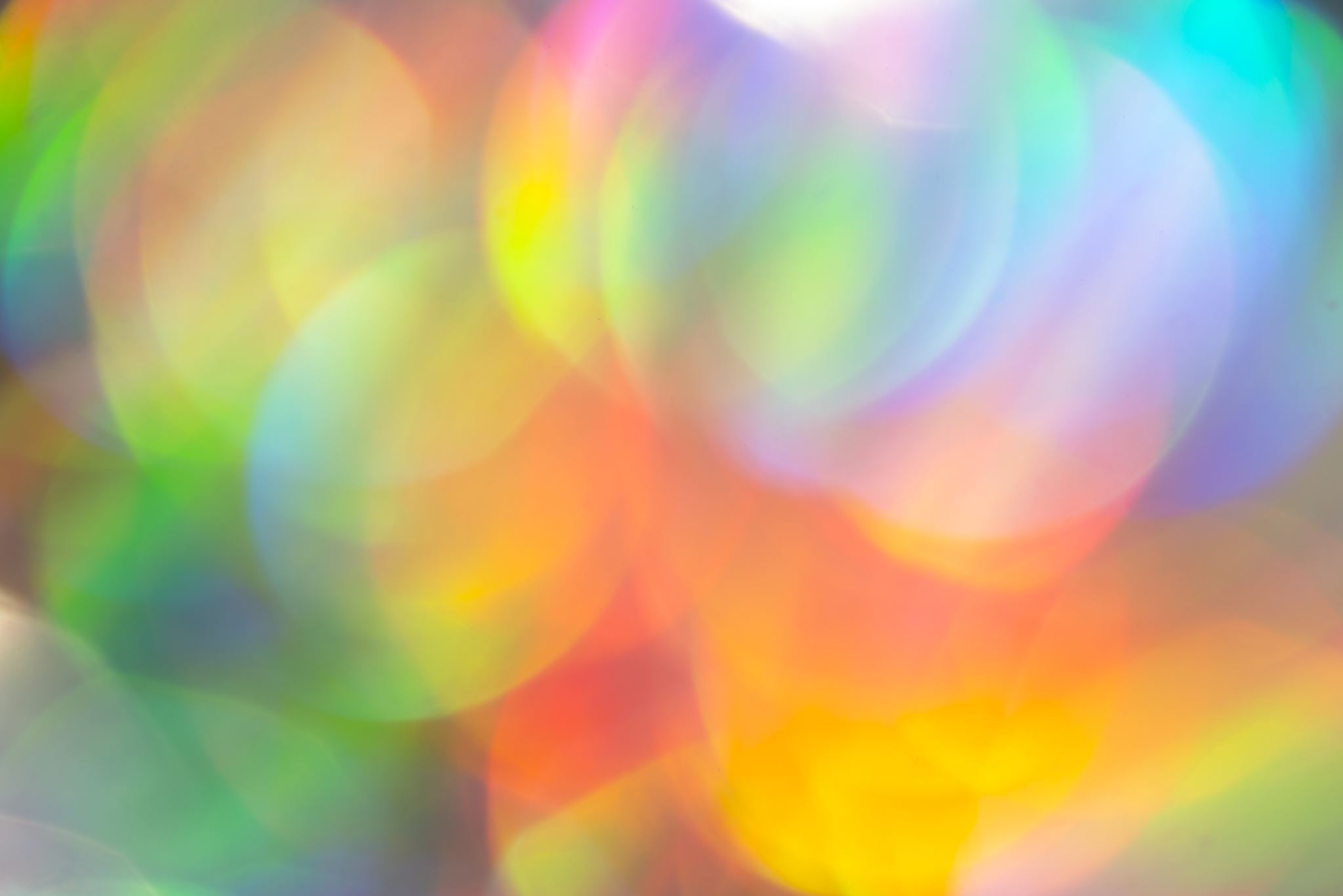 Ik zagtwee beren…
preek over
II Koningen 2,23-25
Martyriakerk [Bedum];
De Levensbron [Ten Boer];
Columnakerk [Groningen], 		20 oktober 2019

ds. Marten de Vries
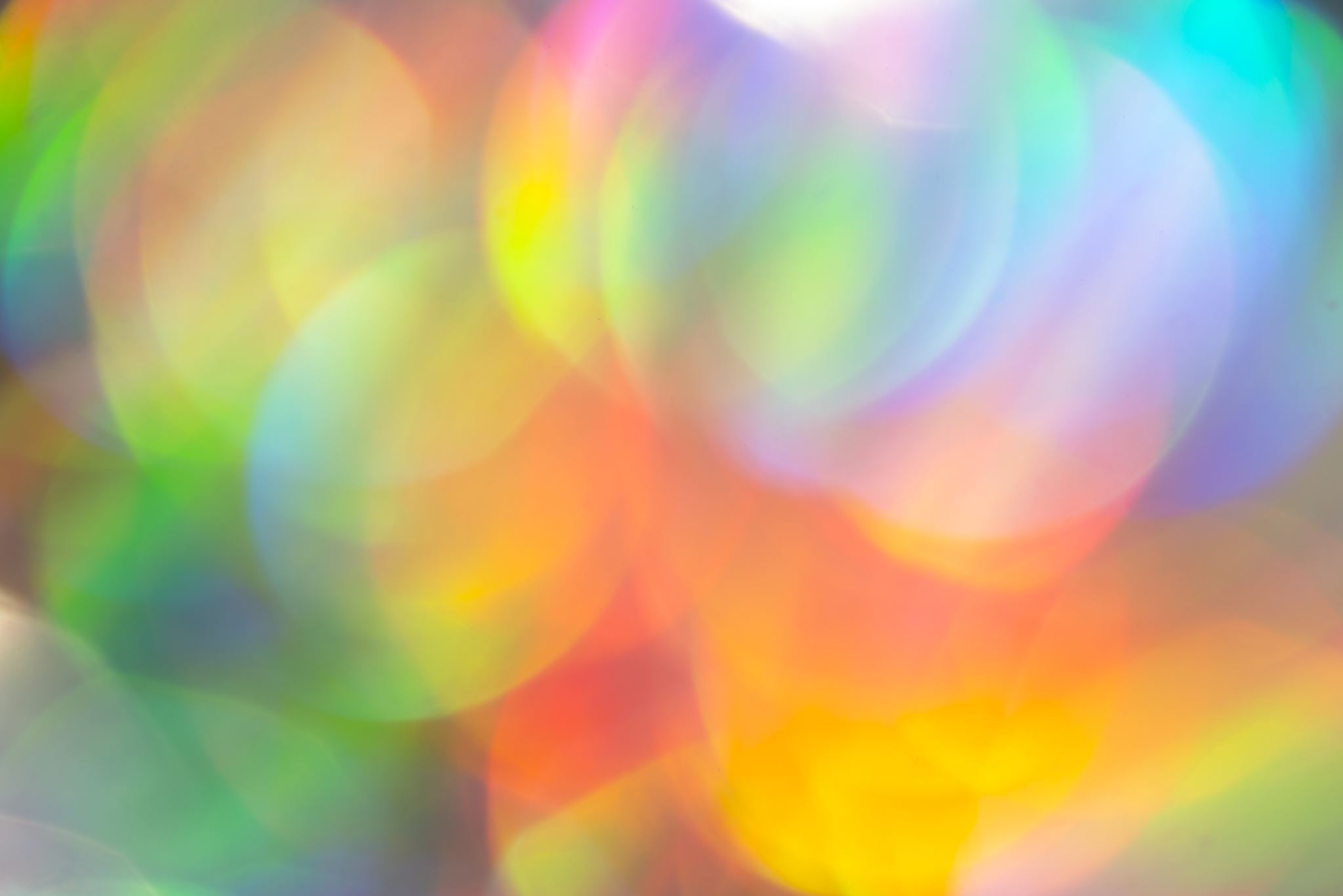 ik zag twee beren
kleinzielig; zinloos geweld
vragen staat vrij
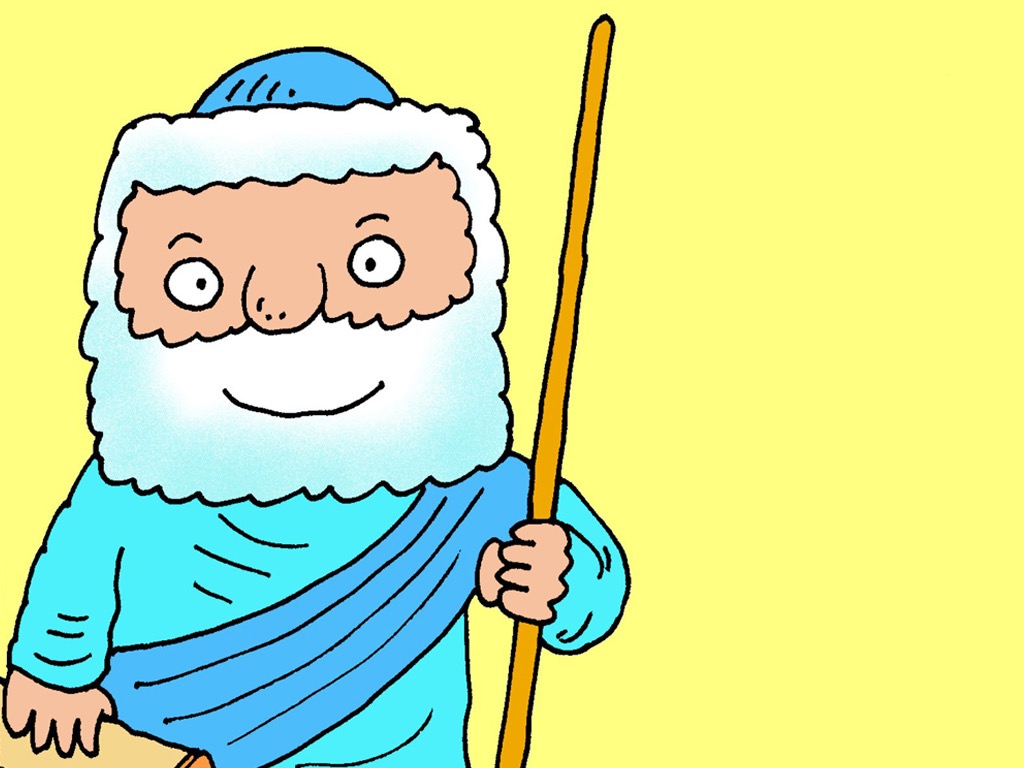 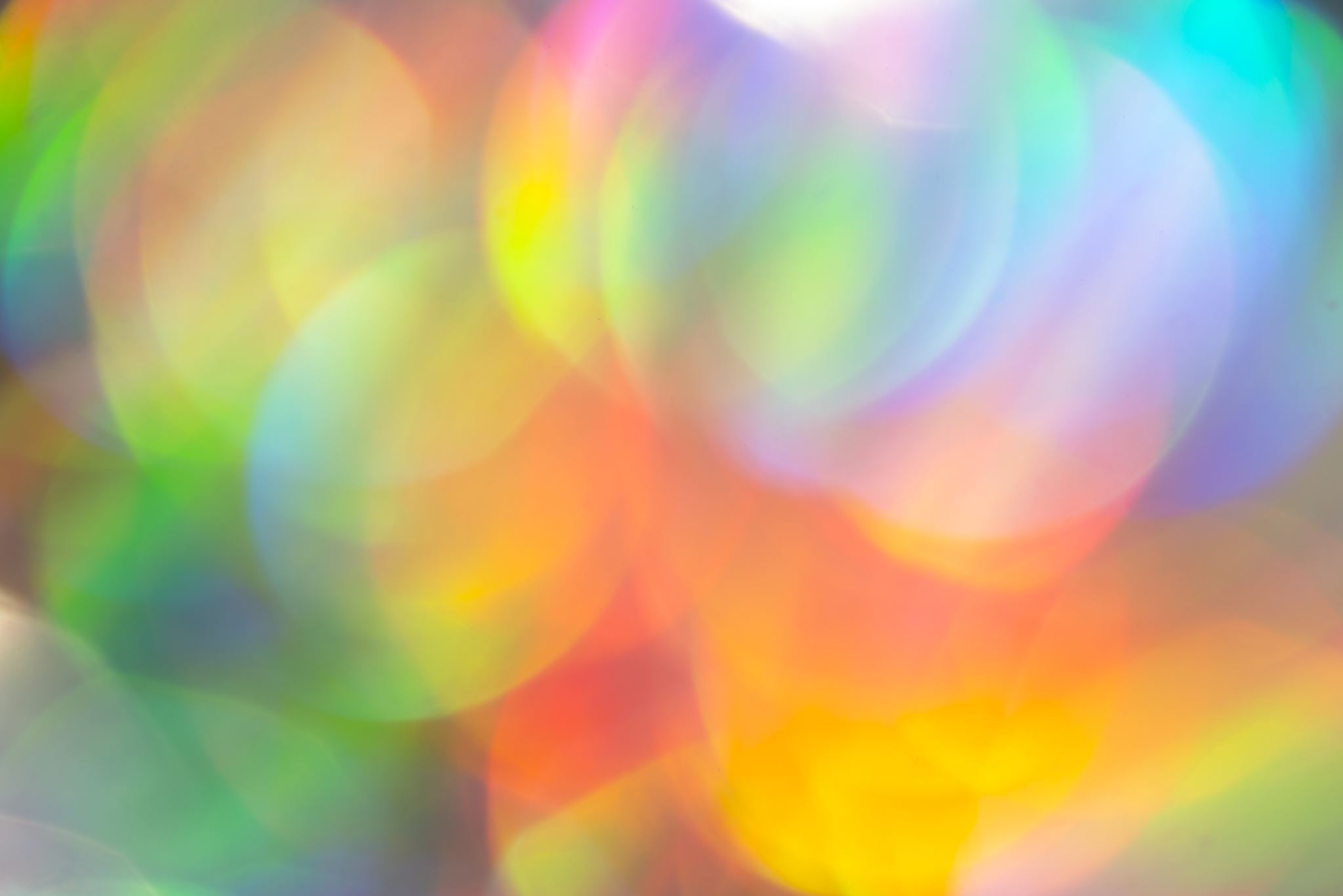 ik zag twee beren
ik hoor die jongens
ik zie die beren
ik denk aan Jezus
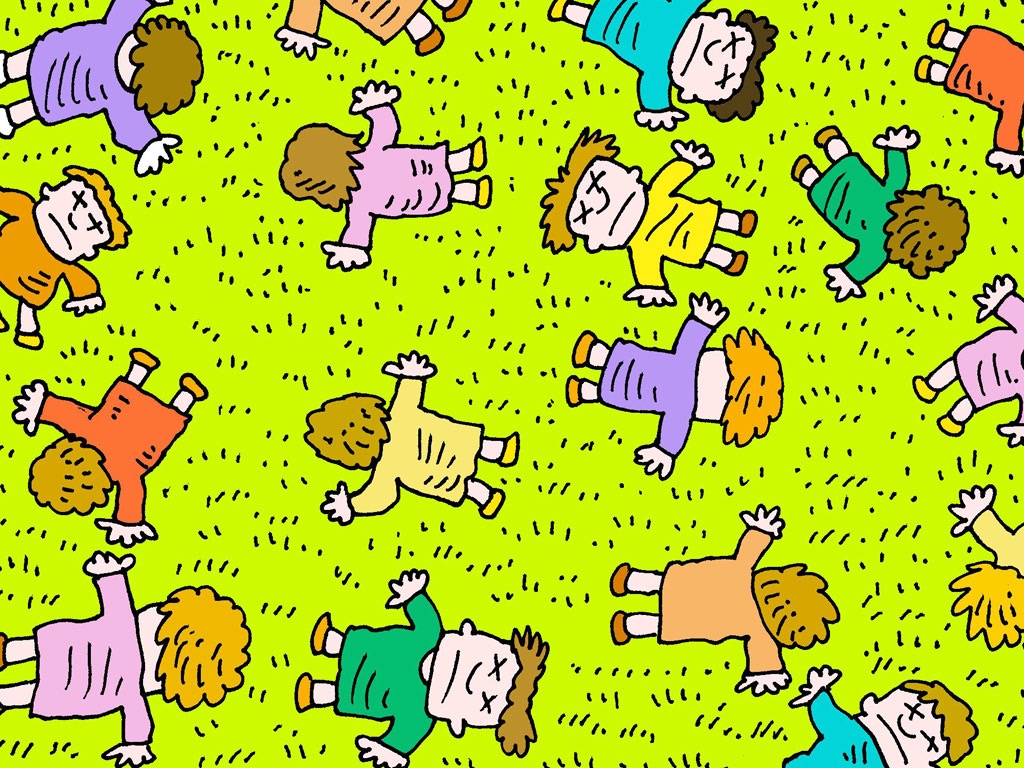 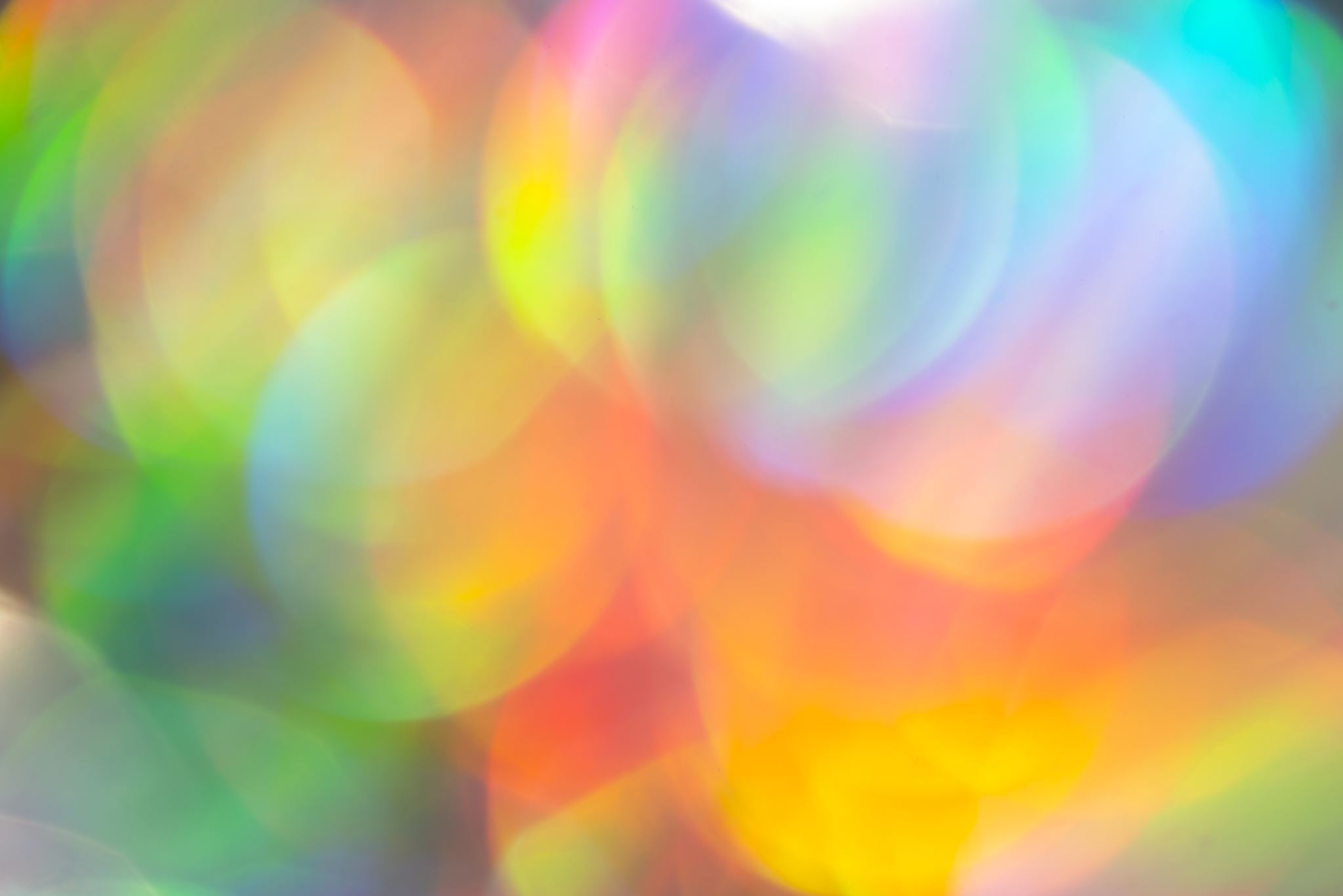 ik hoor die jongens
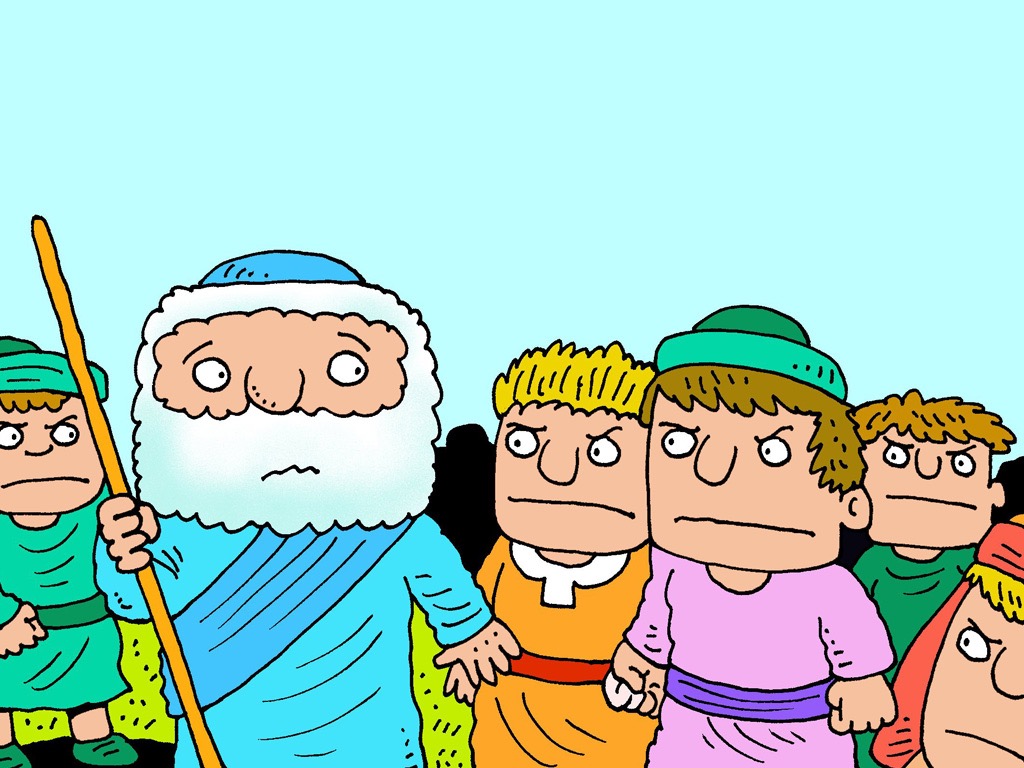 ze komen uit Betel…
ongelikte beren
gehoord over Elia
teringlijer!
vlieg op!
you don’t know how blessed you are
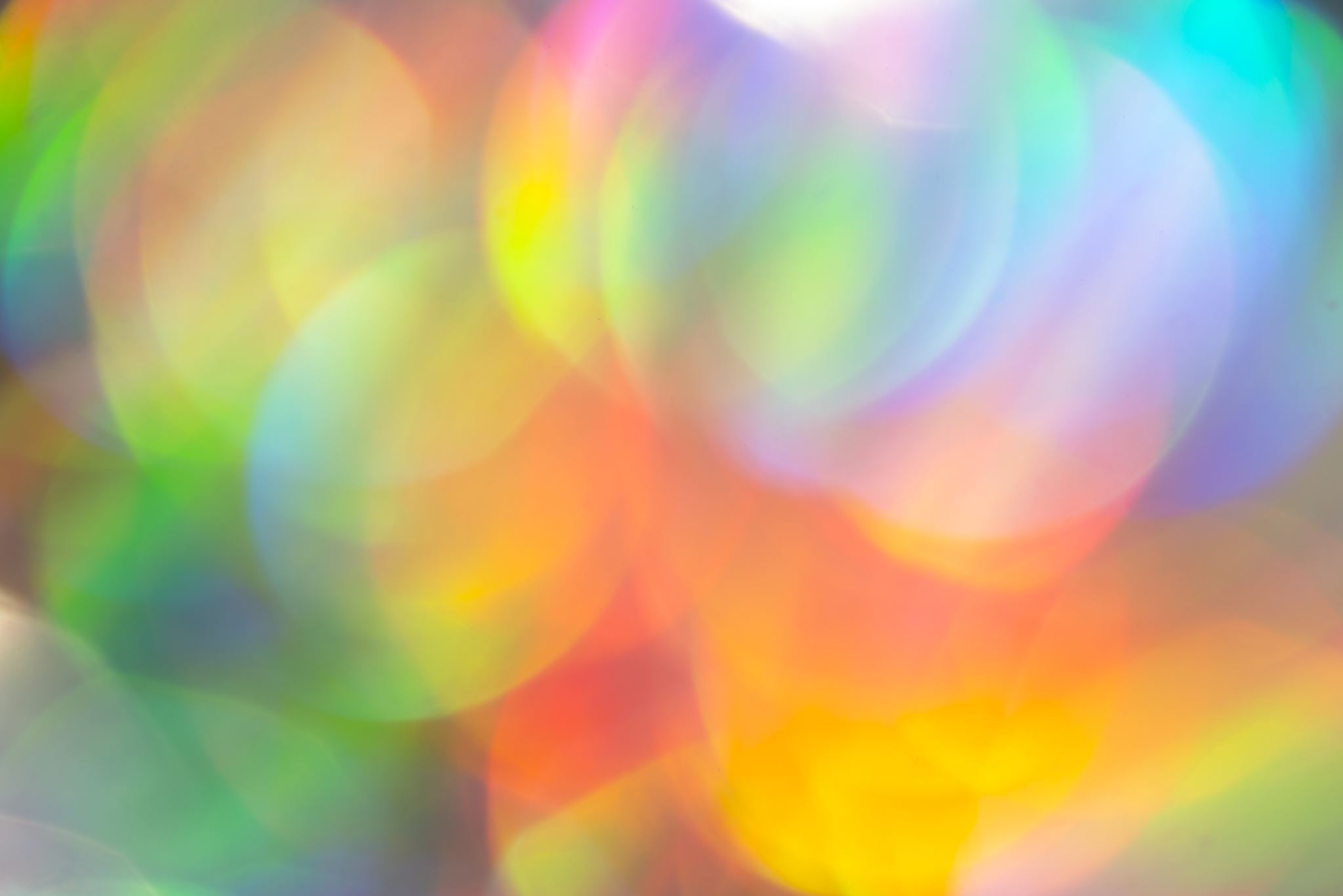 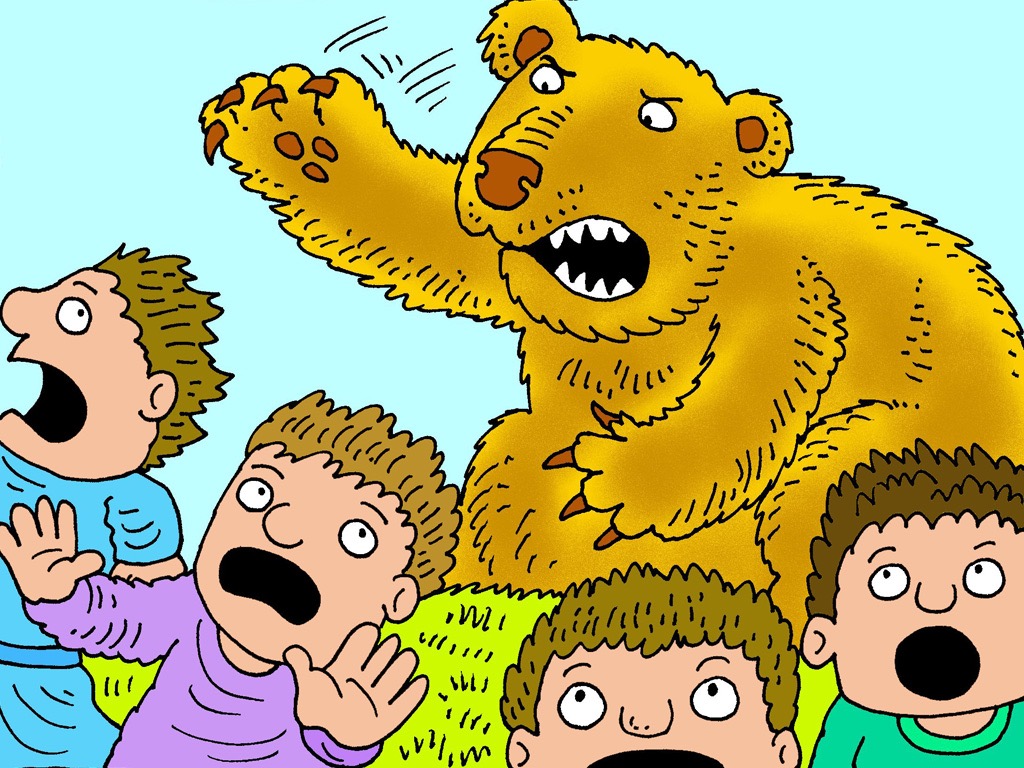 ik zie die beren
niet zomaar een scheldpartijtje
God een berin of leeuwin
Jericho leven, Betel dood
ruimte voor het evangelie
lijken als wake up call
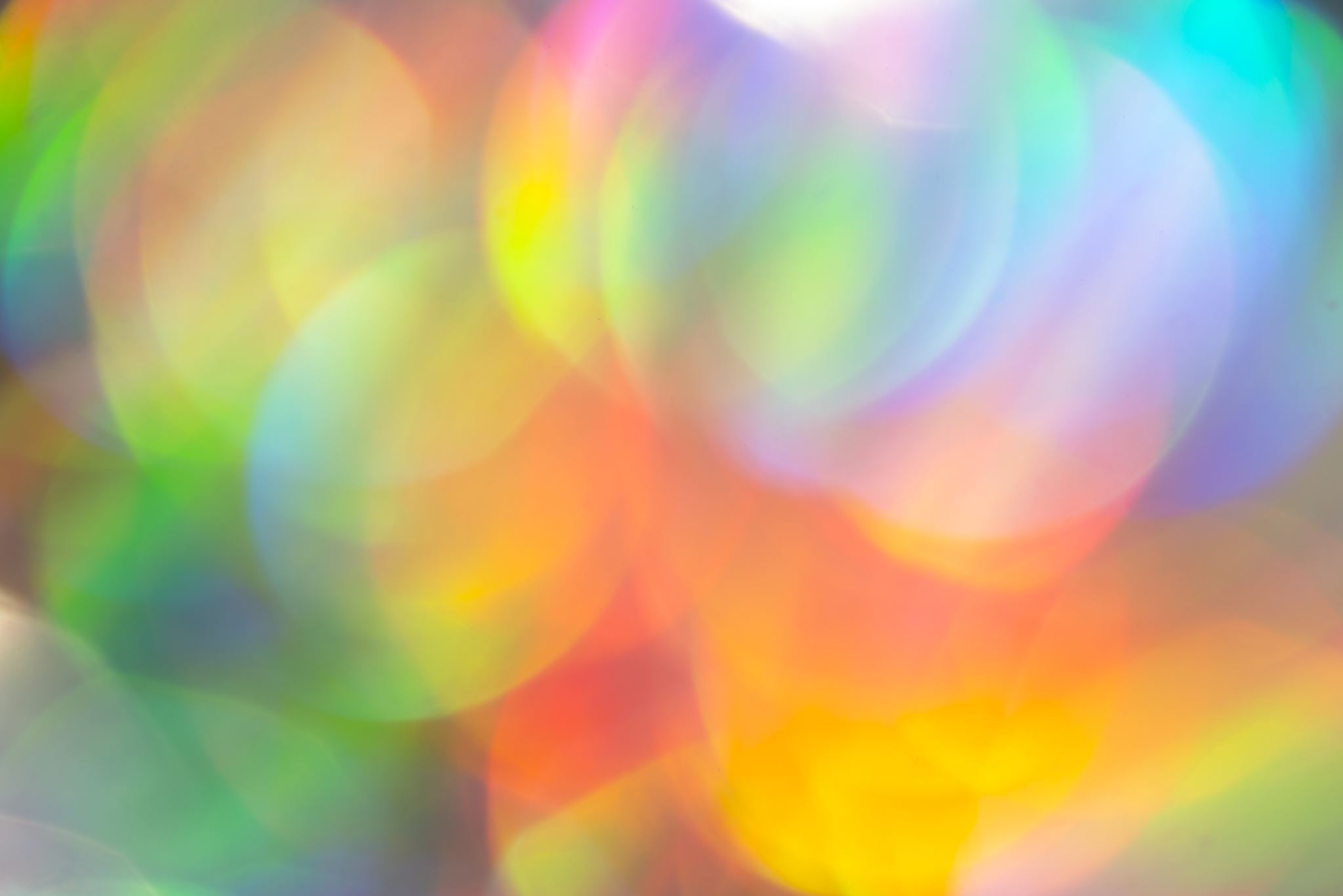 ik denk aan Jezus
Hij liét zich vervloeken
zegenen in plaats van vervloeken
méér dan ‘onze lieve Heer’
wonder boven wonder
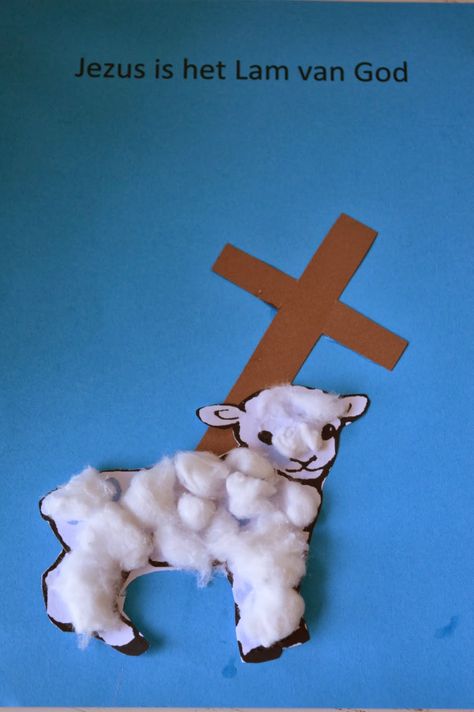